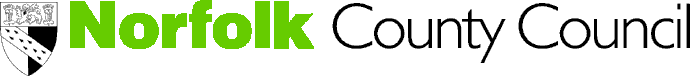 Understanding some of the new early help roles within Children’s ServicesMarch 2016
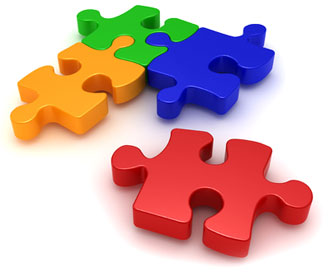 community capacity coordinators
Working with partners to facilitate volunteer recruitment
Engaging with local initiatives within the district
Assessing and advocating for identified needs within communities
Developing the capacity of organisations to respond to identified needs
Referring new community groups onto Momentum Norfolk for ongoing support
Supporting local people to agree what action is needed
Collecting, collating and presenting data to inform community development
Providing information, advice and guidance to families on where to go for help and support
Developing their own personal networks in order to understand the local community
district, town & parish councils
community capacity coordinators
YABs
Identified community
development need
Momentum 
Norfolk
How our community 
development activity 
is coordinated
plus..?
Community Action Norfolk
Voluntary Norfolk
5-19 outreach practitioners
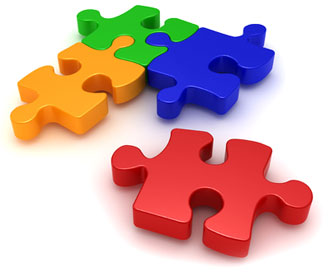 To engage with hard to reach young people, both individually and in group sessions, in a range of locations in the local community & where necessary via home visits.
targeted
focused
support 
working with  
specific 
individuals and groups
Our outreach practitioners are focused on ‘Charlie’ 

– building a relationship that enables us to understand their needs and to work with them, their family and friends  to improve their outcomes.  It requires the outreach practitioner to also work with a range of agencies so that ‘Charlie’ can access the support that they need.
Our community capacity coordinators are focused on individuals & groups like ‘Charlie’ 

– working with local organisations who directly deliver services to families identified as needing early help. This requires them to develop partnerships with community leaders and groups, helping build their capacity to provide support in line with our priorities.